JWAC Meeting
February 22, 2017
CNN 10 (r.i.p. Student News)
http://www.cnn.com/specials/student-news-transcripts
Weekly News Quiz!
Question 1
Kim Jong-nam, the half-brother of North Korean leader Kim Jong-un, was assassinated at an airport in ..?...
South Korea
Indonesia
Malaysia
Japan
Question 2
President Trump held a campaign-style rally in ..?.. on Saturday, saying “Life is a campaign.”
Florida
California
New York
New Hampshire
Question 3
A so-called “weather bomb” brought torrential rains to the state of ..?.. causing flooding, mudslides, power cuts, and at least five deaths.
Florida
California
Colorado
Washington
Question 4
Scott Pruitt was confirmed as the head of the ..?.., despite being one of the agency’s top critics.
Department of Interior
FDA
Department of Energy
EPA
Question 5
Iraqi forces launched an offensive against the last ISIS stronghold in the key city of ..?..
Mosul
Fallujah
Tikrit
Aleppo
C
 	A
 	B
 	D
 	A
Answers
JWAC in February
Feb 22: WorldQuest cram session
Feb 23 (Thursday): WorldQuest
Mar 1: Regular JWAC meeting
Introducing Model UN
Group activities
WorldQuest
What is WorldQuest?
Tomorrow!!!
Thursday, February 23
8am-1:30pm
UT Arlington

10 topics, 100 MC
30 seconds per question
Around 100 teams
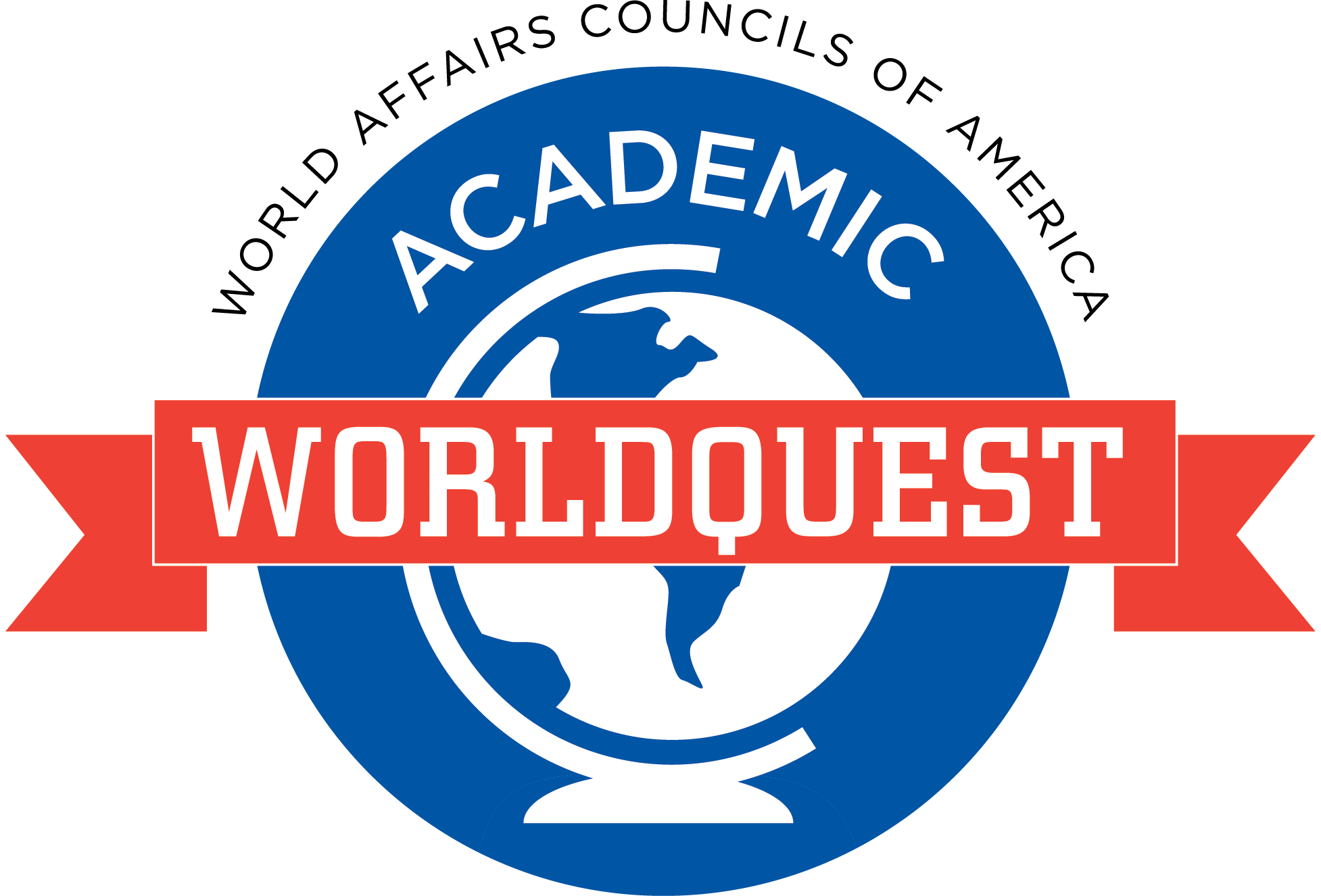 Today
Collect
Photo Release forms
Emergency forms
$7 registration fee
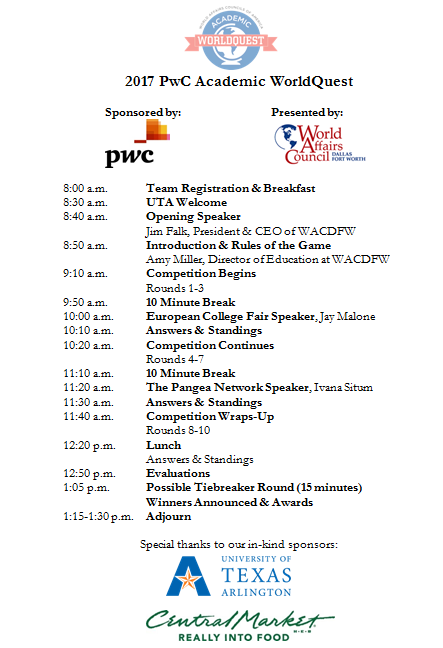 WorldQuest Information
When: February 23
Where: 6:30am PAC entrance
Dress: Business casual
Bring:
2 forms (originals)
Pencil and paper (optional)
A smile :)
WorldQuest Cram Session
Countering Violent Extremism
Turkey
Global Megacities
China
Women in Technology
Current Events
Great Decisions
Peace and Conflict in Today’s World (USIP)
Combating Infectious Disease
European Union
http://www.dfwworld.org/file/education/AWQ2017StudyGuide.pdf
Great Decisions Review
Question 1
What leader was the former President of Syria (1971-2000)
King Abdullah II
Hafez al-Assad
Muhammad Morsi
Bashar al-Assad
Question 1
What leader was the former President of Syria (1971-2000)
King Abdullah II
Hafez al-Assad
Muhammad Morsi
Bashar al-Assad
Question 2
What was a detention center used by the US Military during the Iraq War?
Camp Bucca
Dabiq
Mahdi
Arch of Triumph
Question 2
What was a detention center used by the US Military during the Iraq War?
Camp Bucca
Dabiq
Mahdi
Arch of Triumph
Question 3
What was Iraq's dominant political party during Saddam Hussein's rule (1968-2003)?
Kobani
Sunni
Baath Party
Yazidis
Question 3
What was Iraq's dominant political party during Saddam Hussein's rule (1968-2003)?
Kobani
Sunni
Baath Party
Yazidis
Question 4
What happened in 1975?
3x1 Project for Migrants
Universal Declaration of Human Rights
Partition of British Palestine
ILO Convention
Question 4
What happened in 1975?
3x1 Project for Migrants
Universal Declaration of Human Rights
Partition of British Palestine
ILO Convention
Question 5
Who plunged the country into instability, which led to the current Libyan civil war?
Muammar Qaddafi
Al-Nahda
Abd Rabbuh Mansur Hadi
Recep Tayyip Erdogan
Question 5
Who plunged the country into instability, which led to the current Libyan civil war?
Muammar Qaddafi
Al-Nahda
Abd Rabbuh Mansur Hadi
Recep Tayyip Erdogan
Question 6
Who is the 8th and current UN Secretary-General?
Kofi Annan
Margaret Joan Anstee
Trygve Lie
Ban Ki-Moon
Question 6
Who is the 8th and current UN Secretary-General?
Kofi Annan
Margaret Joan Anstee
Trygve Lie
Ban Ki-Moon
Question 7
Who was the former President and Prime Minister of Cuba and leader of the Cuban Revolution?
Miguel Diaz
Raul Castro
Fidel Castro
Alan Gross
Question 7
Who was the former President and Prime Minister of Cuba and leader of the Cuban Revolution?
Miguel Diaz
Raul Castro
Fidel Castro
Alan Gross
Question 8
Who has been the President of the People’s Republic of China since 2013?
Jin XiPing
Lee Myung-bak
Kim Jong Un
Xi JinPing
Question 8
Who has been the President of the People’s Republic of China since 2013?
Jin XiPing
Lee Myung-bak
Kim Jong Un
Xi JinPing
Question 9
An international agreement adopted in Kyoto, Japan on December 11, 1997?
Ramsar Convention
Greenpeace
Kyoto Protocol
U.S. Climate Action Plan
Question 9
An international agreement adopted in Kyoto, Japan on December 11, 1997?
Ramsar Convention
Greenpeace
Kyoto Protocol
U.S. Climate Action Plan
Question 10
A longstanding dispute between Korea and Japan over what?
Cold War
Eurasia Initiative
The Dokdo/Takeshima Islands
Yakusuni Shrine
Question 10
A longstanding dispute between Korea and Japan over what?
Cold War
Eurasia Initiative
The Dokdo/Takeshima Islands
Yakusuni Shrine
Next week’s Meeting:

Regular JWAC Meeting :)
Meeting adjourned

See you next week!

   Keep studying :)